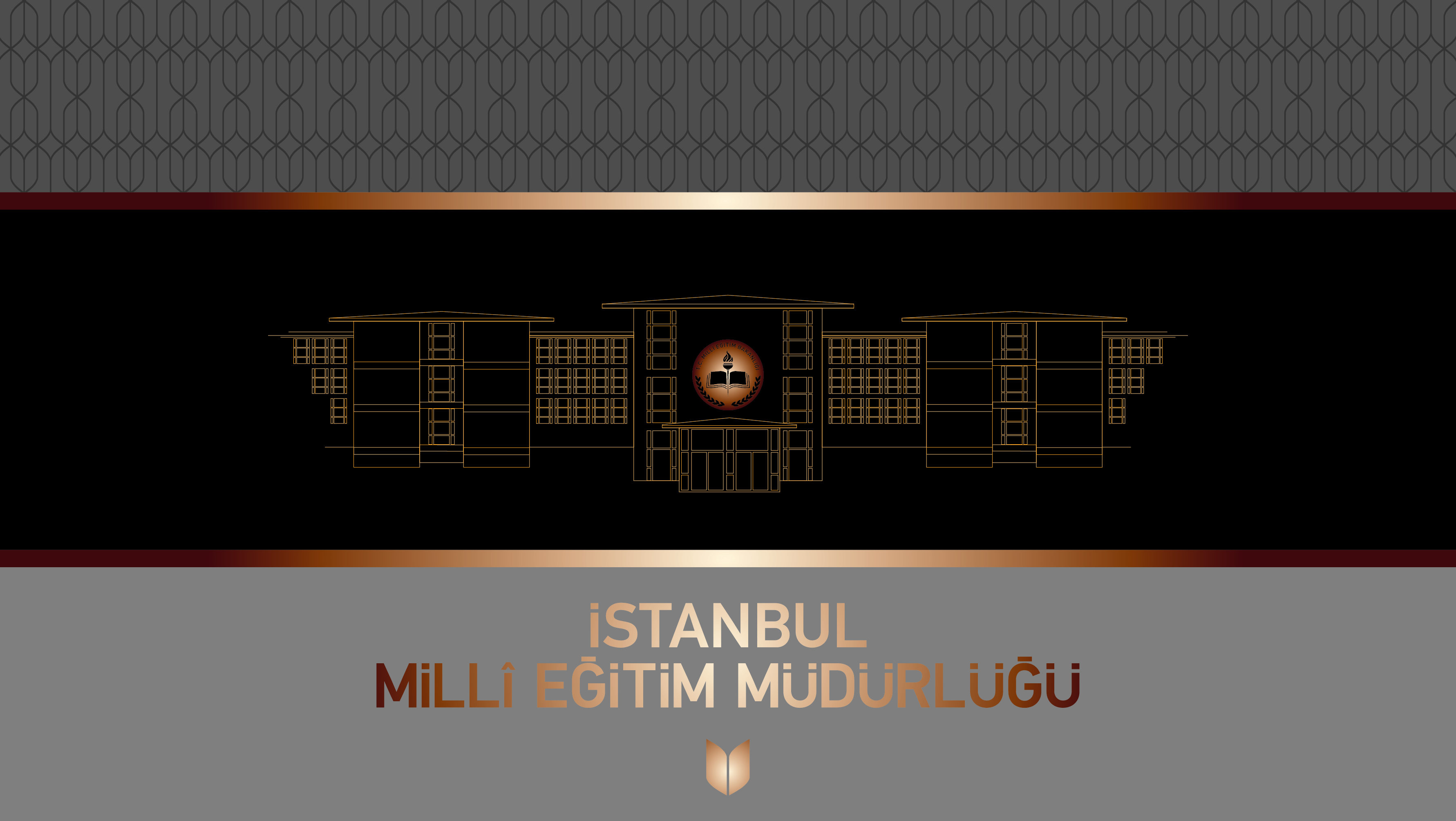 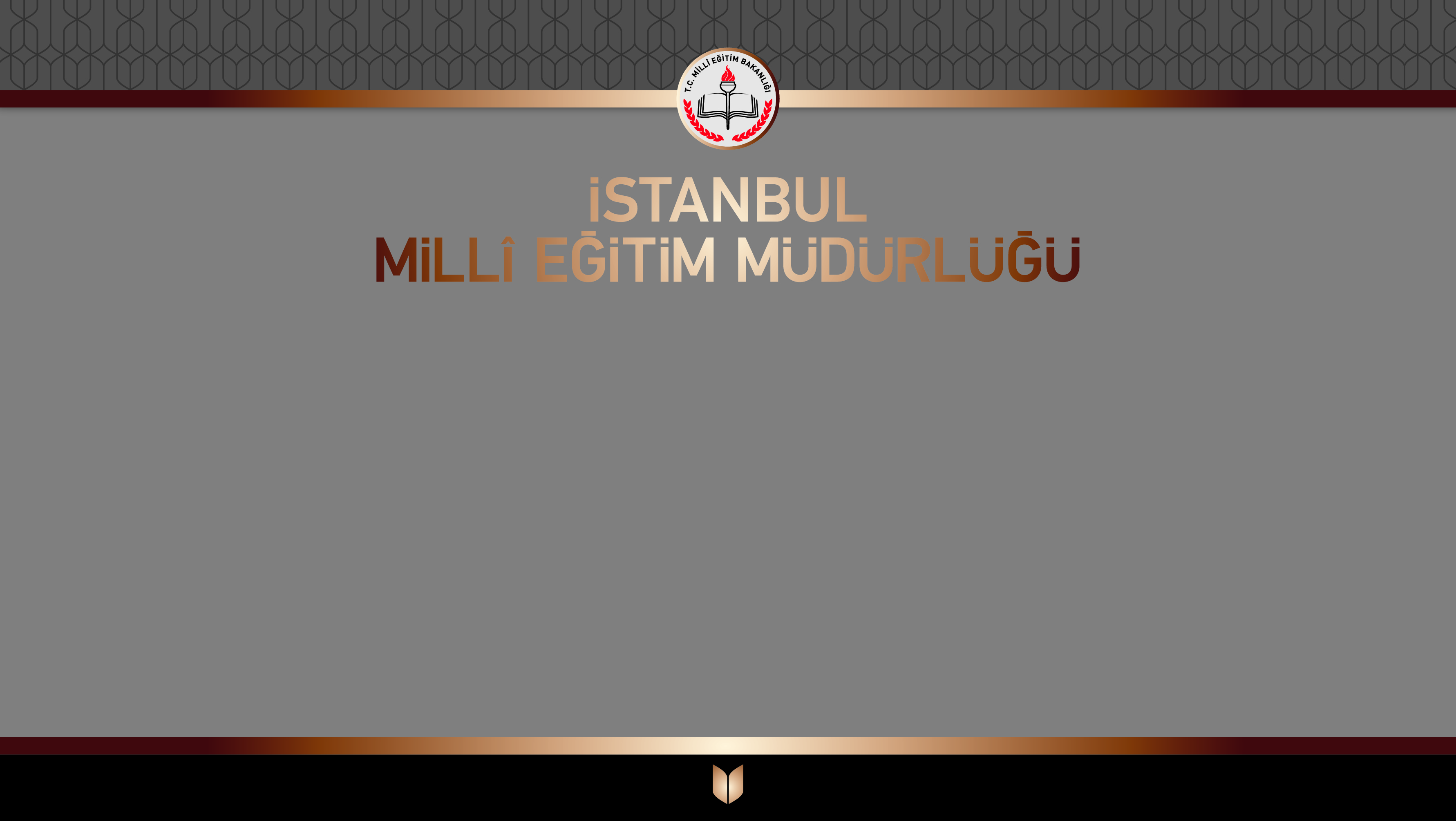 ORTAÖĞRETİME GEÇİŞ TERCİH VE YERLEŞTİRME REHBERİ
TEMMUZ 2018

Rehber, Sınavla Öğrenci Alacak Ortaöğretim Kurumlarına İlişkin 
Merkezî Sınav Başvuru ve Uygulama Kılavuzuna Uygun Olarak Hazırlanmıştır
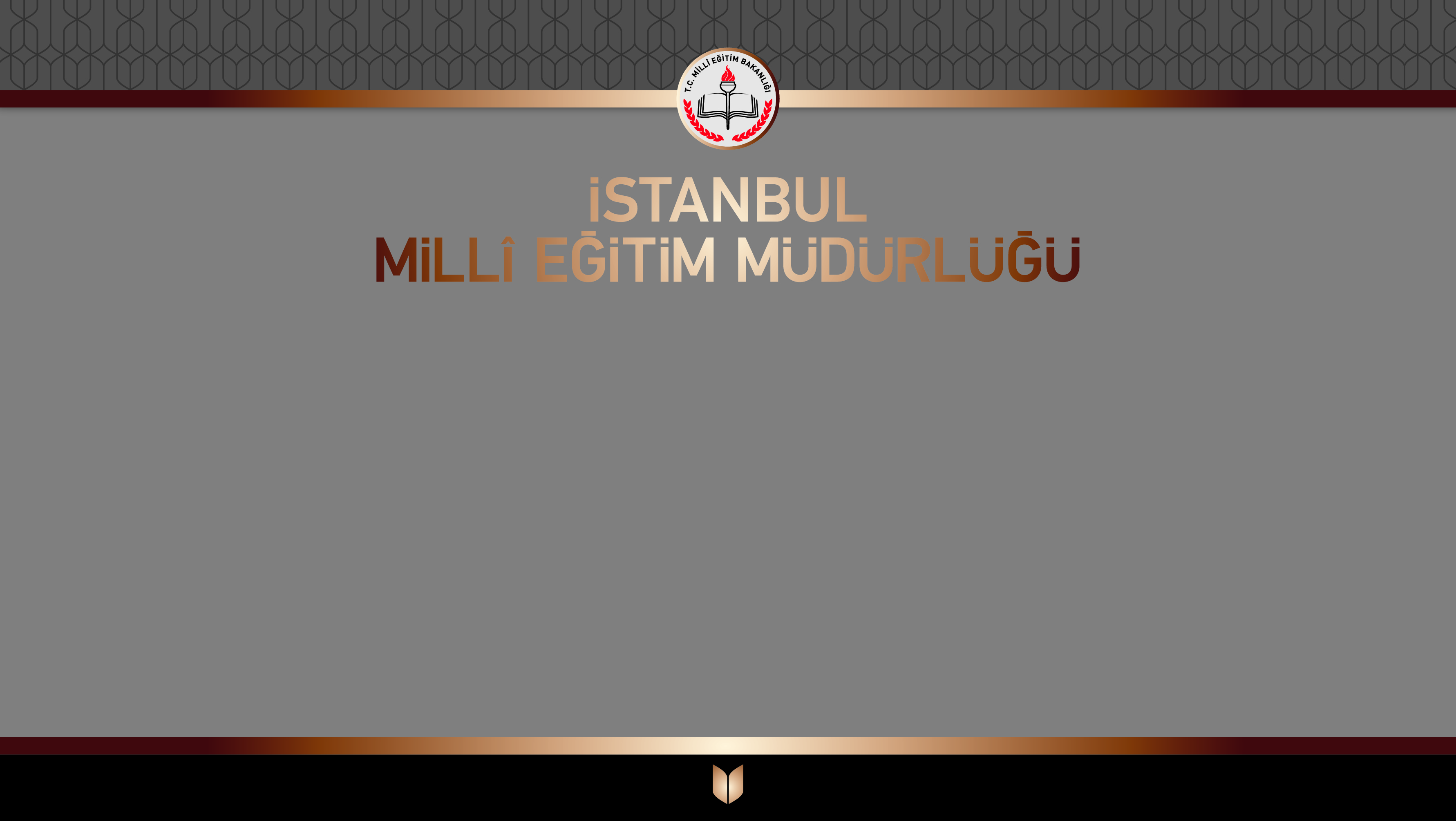 TERCİH VE YERLEŞTİRME REHBERİ
2018 Orta Öğretim Kurumlarına tercih işlemleri: 
02 Temmuz 2018 Pazartesi günü başlayıp
13 Temmuz 2018 Cuma günü sona erecektir

2018 Orta Öğretim Kurumlarına yerleştirme sonuçları
30 Temmuz 2018 Pazartesi günü açıklanacak,
aynı gün yerleştirme işlemleri sonucu boş kalan okul kontenjanları duyurulacaktır
TERCİH VE YERLEŞTİRME REHBERİ
GENEL AÇIKLAMALAR
Öğrencilerimiz/velilerimiz; 
Ortaöğretim Kurumları Tercih giriş ve kayıt işlemlerini:

http://e-okul.meb.gov.tr 
İnternet adresinden
SINAV ve NAKİL İŞLEMLERİ başlığı altında
2018 Merkezi Yerleştirme, Yerel Yerleştirme ve Pansiyonlu Okullar 
Tercih Başvuru Giriş Ekranı için Tıklayınız
Ekranından gerçekleştirerek kaydedeceklerdir.
TERCİH VE YERLEŞTİRME REHBERİ
GENEL AÇIKLAMALAR
Başvuru işlemlerini;

Mezun olduğu Ortaokul/İmam Hatip Ortaokulu veya 
En yakın herhangi bir Ortaokul/İmam Hatip Ortaokulu Müdürlüğünden
başvurularını ONAYLATTIRIP, Okul Müdürlüğünden imza ve mühürlü 
bir örneği alınarak tamamlanacaktır.

Ortaokul /İmam Hatip Ortaokulu Müdürlükleri Onay işlemlerini;
öğrenci velisinin okul müdürlüğüne giderek başvurusu ile tamamlanacaktır.
TERCİH VE YERLEŞTİRME REHBERİ
GENEL AÇIKLAMALAR
Ortaöğretim kurumlarına yerleştirilme 
başvurusunda aranan genel şartlar

2017–2018 eğitim-öğretim yılında ortaokul veya imam hatip ortaokulu 8’inci sınıfını başarıyla tamamlamış, veya Açık Öğretim  Ortaokulundan mezun durumda olmak,
Sınavla öğrenci alan okullar için Merkezi Sınav Puanına sahip olmak,
Başvuru yapılacak okulun kayıt kabul şartlarını taşımak.
TERCİH VE YERLEŞTİRME REHBERİ
TERCİH SÜRECİ
Öğrencilerimiz yaptıkları tercihler doğrultusunda 
3 AŞAMALI bir YERLEŞTİRME sürecinden geçeceklerdir

Yerel Yerleştirme
Merkezi Yerleştirme
Pansiyonlu Okullara Yerleştirme
TERCİH VE YERLEŞTİRME REHBERİ
TERCİH SÜRECİ / YEREL YERLEŞTİRME
YEREL YERLEŞTİRME

Ortaöğretim kayıt alanları dikkate alınarak,  öğrencilerin öncelikle ikamet adresleri olmak üzere, 
- Ortaokullarda  bulundukları süre, 
- Tercih önceliği, 
- Okul başarı  puanları, 
- Devam-devamsızlık ve yaş kriterleri,  
değerlendirilerek okullara yapılan yerleştirme yöntemidir.
TERCİH VE YERLEŞTİRME REHBERİ
TERCİH SÜRECİ / YEREL YERLEŞTİRME
ORTA ÖĞRETİM KAYIT ALANI

İl/İlçe merkezlerinde bulunan Ortaöğretim okullarının:
- Okul türleri
- Kontenjanları
- Konumları 
Dikkate alınarak İl/İlçe Milli Eğitim Müdürlükleri tarafından oluşturulan Eğitim Bölgelerini ifade etmektedir.
TERCİH VE YERLEŞTİRME REHBERİ
TERCİH SÜRECİ / YEREL YERLEŞTİRME
DİKKAT  

Merkezi Sınav Puanı ile Ortaöğretim okullarına yerleştirilmek için düzenlenen 
LGS sınavına KATILAN VEYA KATILMAYAN tüm öğrencilerimizden, 
örgün eğitim kurumlarına devam etmek isteyenlerin, 
örgün eğitim kurumlarına yerleştirilebilmesi için  
Yerel Yerleştirme Tercihi yapmaları ZORUNLUDUR.
Tercih yapmayan öğrenciler Açık Öğretim Kurumlarına Yönlendirileceklerdir.
TERCİH VE YERLEŞTİRME REHBERİ
TERCİH SÜRECİ / YEREL YERLEŞTİRME
DİKKAT

‘e-okul’ YEREL YERLEŞTİRME TERCİH ALANINA TERCİH GİRİŞİ YAPILMADAN
MERKEZİ SINAVLA ÖĞRENCİ ALAN OKULLAR TERCİH ALANI İle
PANSİYONLU OKULLARA YERLEŞTİRME TERCİH ALANI
AÇILMAYACAKTIR.
TERCİH VE YERLEŞTİRME REHBERİ
TERCİH SÜRECİ / YEREL YERLEŞTİRME
Yerel yerleştirmede öğrencilerimiz 5 Tercih yapabileceklerdir.
	Öğrencilerimiz/velilerimiz Bu alandaki tercihlerinde;
	- İlk üç tercihi kendi kayıt alanından seçmek durumundadır. Kendi kayıt alanından tercih yapılmadan Komşu veya Diğer Kayıt Alanlarından Tercih yapılamaz.
	- Son iki tercih, kendi kayıt alanı olabileceği gibi, kayıt alanı dışında KOMŞU (Aynı İlçe İçi İkamet alanındaki farklı Kayıt Alanı) veya DİĞER (İkamet kayıt alanı veya komşu kayıt alanı dışında) kayıt alanlarından yapılabilir.
TERCİH VE YERLEŞTİRME REHBERİ
TERCİH SÜRECİ / YEREL YERLEŞTİRME
- Beş tercihten en fazla üç tanesi aynı tür okul olabilir. Tercih edilen Diğer iki okul, farklı okul türü olmak zorundadır. (Anadolu Lisesi, Anadolu İmam Hatip Lisesi, Mesleki ve Teknik Anadolu Lisesi)
- Bu alandaki beş tercih hakkının tamamını kullanmak ZORUNLU DEĞİLDİR.
TERCİH VE YERLEŞTİRME REHBERİ
TERCİH SÜRECİ / YEREL YERLEŞTİRME
Örnek;
- İlk iki tercih Kayıt Alanından Anadolu Lisesi olarak, 
- Üçüncü tercih bir başka tür okul türü(Mesleki ve Teknik Anadolu Lisesi veya Anadolu İmam Hatip Lisesi) yine Kayıt Alanından yapılarak, 
- Dördüncü tercih “Komşu  Kayıt Alanı” veya “Diğer” Kayıt Alanından Anadolu Lisesi yapılabilir. 
- Beşinci  tercih Anadolu Lisesi kontenjanı dolduğu için farklı (Kayıt Alanı , Komşu Kayıt Alanı veya Diğer  Kayıt Alanı) bir okul türünden olmalıdır.
TERCİH VE YERLEŞTİRME REHBERİ
TERCİH SÜRECİ / YEREL YERLEŞTİRME
ÖZEL DURUMLAR;

Yerel yerleştirmede: Tayin, doğal afet, zorunlu nakile tabi olma, emekli olarak başka bir  yere yerleşme nedenleriyle il dışından gelenlerin çocukları; Anne  veya babası ayrılmış veya ölmüş, 24/5/1983 tarihli ve 2828 sayılı  Sosyal Hizmetler Kanunu kapsamında koruma kararı koruyucu aile  yanına veya ikinci derece yakınlarının yanına yerleştirilenler. (Kılavuz1.5.2 Maddesi b fıkrası) tercihlerini onaylattıkları okul müdürlüğüne  durumlarını belgelemeleri halinde 
bu madde kapsamında hak kaybına uğramazlar.
TERCİH VE YERLEŞTİRME REHBERİ
TERCİH SÜRECİ / YEREL YERLEŞTİRME
Yerel Yerleştirme Tercihi yaparken DİKKAT

	Tercih ve yerleştirmelerde;
	- Bulunduğu Kayıt Alanında bir ortaokulda okuyan  öğrenci, Komşu Kayıt Alanından bir ortaokulda  okuyan öğrenciye göre;
	- Komşu Kayıt Alanındaki öğrenci Diğer Kayıt Alanlarında okuyan öğrenciye göre,
	- Aynı Kayıt Alanında bir ortaokulda okuyan öğrencilerden, bulunduğu Kayıt Alanında bir ortaokulda dönem olarak fazla okuyan öğrenci az okuyanlara göre Daha avantajlı olacaktır.
TERCİH VE YERLEŞTİRME REHBERİ
TERCİH SÜRECİ / YEREL YERLEŞTİRME
Merkezi Sınav uygulamasına (LGS) katılmayan öğrencilerimize Merkezi Sınav Puanı ile öğrenci alan okullar tercih ekranı AÇILMAYACAKTIR. Bu Durumdaki öğrencilerimiz:

	- Yerel Yerleştirme Tercihi ekranından tercihlerini yaptıktan sonra, istemeleri halinde Pansiyonlu Okullara Yerleştirme tercih alanından, isteğe bağlı ve durumlarına uygun buldukları pansiyonlu okulları tercih edebileceklerdir. 
	- Bu alandaki toplam tercih sayısı en fazla BEŞ pansiyonlu okuldur.
	- Tercihleri doğrultusunda pansiyonlu okula yerleştirilmeye hak kazanan öğrenciler, pansiyondan faydalanabilmek için ilgili okul müdürlüğüne ayrıca başvuracaklardır.
TERCİH VE YERLEŞTİRME REHBERİ
TERCİH SÜRECİ / YEREL YERLEŞTİRME
Merkezi Sınav uygulamasına (LGS) katılmayan, katıldığı halde isteğe bağlı olarak Sınav Puanı ile Öğrenci alan okul tercihi yapmak istemeyen, pansiyonlu okul tercihi yapan/yapmayan  öğrencilerimiz/velilerimiz 

Tercih İşlemlerini E-okul Uygulamasından Kayıt Ettikten Sonra 
Mezun Olunan Veya Herhangi Bir Ortaokul/İmam Hatip Ortaokulu
Müdürlüğüne Bizzat Başvurup Tercihlerini Onaylattıracak, 
Tercih Başvuru Formunun İmza/Mühürlü Bir Nüshasını Teslim Alarak 
Başvuru İşlemlerini Tamamlamış Olacaklardır.
TERCİH VE YERLEŞTİRME REHBERİ
TERCİH SÜRECİ / MERKEZİ YERLEŞTİRME
MERKEZİ YERLEŞTİRME;

Milli Eğitim Bakanlığı tarafından Merkezi sınavla(LGS) öğrenci alan Ortaöğretim okullarının:
- Belirlenen Kontenjanlarına ve puan üstünlüğüne (Öğrencinin bulunduğu Yüzdelik Dilim dikkate alınır) göre TERCİHLERİ doğrultusunda yerleştirilmesi yöntemidir.
TERCİH VE YERLEŞTİRME REHBERİ
TERCİH SÜRECİ / MERKEZİ YERLEŞTİRME
Yerel Yerleştirme Tercih Alanından Tercihini/Tercihlerini Tamamlayan Öğrencilerden, 
Merkezi Sınava (LGS) Katılıp, Yerleştirme Puanı Bulunan Öğrenciler; e-okul

- MERKEZİ SINAV PUANI İLE ÖĞRENCİ ALAN ORTAÖĞRETİM OKULLARI  TERCİH LİSTELERİ
Bölümüne geçebilirler. 
Merkezi sınav puanı olduğu halde öğrenci/velilerin, Yerel Yerleştirme Puanına göre tercih yaptıktan sonra isteğe bağlı olarak bu alandan tercih yapmaları ZORUNLU DEĞİLDİR.
TERCİH VE YERLEŞTİRME REHBERİ
TERCİH SÜRECİ / MERKEZİ YERLEŞTİRME
Merkezi sınava giren ve sınav puanı bulunan öğrenciler; 

Sınavla öğrenci alan okullar tercih ekranından kendilerine sunulan BEŞ tercih hakkını, Türkiye genelinde sınav puanı ile öğrenci alan tüm okullardan; mevcut durumları, puanları ve yüzdelik dilimlerini de dikkate alarak istekleri doğrultusunda kullanabilirler. Öğrenciler, aldıkları  puanı ve bulundukları yüzdelik dilimleri göz önünde bulundurarak, en az BİR en fazla BEŞ tercihte bulunabileceklerdir.
TERCİH VE YERLEŞTİRME REHBERİ
TERCİH SÜRECİ / MERKEZİ YERLEŞTİRME
Sınav Puanı ile öğrenci alan okullara Merkezi yerleştirme işlemleri, 
Merkezi olarak elektronik ortamda;

- Merkezî sınavla öğrenci alan okulların belirlenen kontenjanlarına,
- Öğrencilerin puan sıralaması (aldıkları puana göre oluşan yüzdelik dilimleri dikkate alınacaktır) üstünlüğüne göre, tercihleri doğrultusunda yapılacaktır.
TERCİH VE YERLEŞTİRME REHBERİ
TERCİH SÜRECİ / MERKEZİ YERLEŞTİRME
ÖZEL DURUM

	Sınavla öğrenci alan okullarda merkezi sınav  puanının eşitliği hâlinde sırasıyla; 
	- Ortaokul Başarı Puanına  (OBP), 
	- Öğrencinin doğum tarihine (yaşı küçük olana)  
	- Ortaokul 8’inci, 7’nci ve 6’ncı sınıflardaki yılsonu başarı puanına,
	- Yıl Sonu Başarı Puanı(YBP) üstünlüğüne, 
	- Okula özürsüz devamsızlık yapılan gün sayısının azlığına 
	- Tercih önceliği durumlarına 
	Bakılarak yerleştirme  yapılacaktır.
TERCİH VE YERLEŞTİRME REHBERİ
TERCİH SÜRECİ / MERKEZİ YERLEŞTİRME
Merkezi Sınav uygulamasına (LGS) katılan, sırasıyla ZORUNLU Yerel Tercih Alanı tercihleri ile sınav puanına uygun tercihlerini yapan, Merkezi Sınav uygulamasına (LGS) katıldığı halde isteğe bağlı olarak Sınav Puanı ile Öğrenci alan okul tercihi yapmak istemeyen, pansiyonlu okul tercihi yapan/yapmayan öğrenci velilerimiz; 

Tercih İşlemlerini E-okul Uygulamasından Kayıt Ettikten Sonra Mezun Olunan Veya 
Herhangi Bir Ortaokul/İmam Hatip Ortaokulu Müdürlüğüne 
Bizzat Başvurup Tercihlerini Onaylattıracak, Tercih Başvuru Formunun 
İmza/Mühürlü Bir Nüshasını Teslim Alarak Başvuru İşlemlerini Tamamlamış Olacaklardır.
TERCİH VE YERLEŞTİRME REHBERİ
TERCİH SÜRECİ / PANSİYONLU OKUL YERLEŞTİRME
Pansiyonlu okul tercihi yapmak ZORUNLU DEĞİLDİR. Öğrenci/veli isterse:
Bu tercih alanından aynı okul türünden  en fazla ÜÇ olmak üzere toplamda BEŞ tercih  yapabilir.
TERCİH VE YERLEŞTİRME REHBERİ
YEREL / PANSİYONLU OKUL / MERKEZİ YERLEŞTİRME
Yerleştirme önceliği, öğrencilerin zorunlu olan yerel yerleştirme tercih alanı, sınav puanı olan öğrencilerin merkezi sınav puanı ile öğrenci alan okullar tercih alanı ve  pansiyonlu okullar tercih alanı gurupları arasından;

	- Merkezî Sınav Puanı ile Öğrenci Alan Okul  tercihlerinden birine yerleşmiş ise: yerel  yerleştirme tercihleri ve tercih edilmişse pansiyonlu okul tercihleri;
	- Yerel yerleştirme tercihleriyle bir okula yerleşmiş ise:  ve tercih edilmişse pansiyonlu okul tercihleri
	Dikkate alınmayacak şekilde yapılacaktır.
TERCİH VE YERLEŞTİRME REHBERİ
TERCİH SÜRECİ / ÖZEL ÖĞRETİM KURUMLARINA YERLEŞTİRME
Özel Öğretim Kurumları Genel Müdürlüğüne bağlı özel  ortaöğretim kurumlarına kayıt yaptırmak isteyen öğrenci/velilerimiz başvurmaları halinde:

Özel Öğretim Kurumları Genel Müdürlüğüne bağlı özel  ortaöğretim kurumları, Merkezi Sınav Puanlarını esas alarak kendi yönetmeliklerine göre öğrenci alabileceklerdir. 

Özel Öğretim Kurumları başvuru ve kayıt işlemleri
27 HAZİRAN-13 TEMMUZ 2018
Tarihleri arasında yapılacaktır.
TERCİH VE YERLEŞTİRME REHBERİ
TERCİH SÜRECİ / ÖZEL ÖĞRETİM KURUMLARINA YERLEŞTİRME
Özel Öğretim Kurumlarına kayıt işlemini  tamamlayan öğrencilere;
	- Tercih ekranı  açılmayacaktır. 
	- Ancak öğrenciler, tercih süresi  içerisinde kayıtlarını iptal ettirmeleri durumunda
	tercihte bulunabilecektir.
TERCİH VE YERLEŞTİRME REHBERİ
YERLEŞTİRME İŞLEMLERİ / NAKİL SÜRECİ
Tüm yerleştirme işlemleri tamamlandıktan sonra İSTEĞE BAĞLI OLARAK:
Yerleştirmeye esas nakil işlemi için tercih  başvuruları;
	- 06-10  Ağustos 2018
	- 13-17  Ağustos 2018
	- 27-31 Ağustos 2018
	- 03-06 Eylül 2018
Tarihlerinde saat 17.00’ye kadar yapılabilecektir. 
Her  nakil döneminde öğrenciler, her gruptan en fazla ÜÇ okul tercihinde bulunabileceklerdir.
TERCİH VE YERLEŞTİRME REHBERİ
YERLEŞTİRME İŞLEMLERİ / NAKİL SÜRECİ
Merkezi olarak tercihlerine göre yerleştirilen öğrencilerde;
	- Yerleştirildikleri okuldan başka bir okula geçmek  isteyen, 
	- Tercihlerine yerleşemeyen  öğrenciler,
	Yerleştirmeye esas nakil işlemleri için, 
	belirlenen NAKİL dönemlerinde tercih yapabileceklerdir
TERCİH VE YERLEŞTİRME REHBERİ
YERLEŞTİRME İŞLEMLERİ / NAKİL SÜRECİ
İlk yerleştirmede tercihine yerleşen öğrencilerin; 
	- Yerleştirmeye esas nakil tercih dönemlerinde Kayıt Alanından okul ve farklı tür okul tercih etme zorunluluğu olmayacaktır.

	- Tercihlerine yerleşemeyen öğrenciler, yerleştirmeye esas nakil
	tercihlerinde ilk İKİ okulu Kayıt Alanından seçmek kaydıyla en
	fazla ÜÇ okul tercihinde bulunabileceklerdir. 

	- Yapılan tercihlerde aynı okul türünden (Anadolu Lisesi, Meslekî ve Teknik Anadolu Lisesi, 
	Anadolu İmam Hatip  Lisesi) en fazla İKİ okul seçilebilecektir.
TERCİH VE YERLEŞTİRME REHBERİ
YERLEŞTİRME İŞLEMLERİ / MESLEKİ EĞİTİM MERKEZLERİ TERCİHİ
Öğrenciler/veliler istemeleri hâlinde;
Yerleştirmeye esas DÖRDÜNCÜ (03-06 Eylül 2018) nakil başvuru döneminde; 
MESLEKÎ  EĞİTİM MERKEZİ Tercihinde bulunabileceklerdir.
TERCİH VE YERLEŞTİRME REHBERİ
YERLEŞTİRME İŞLEMLERİ/ÖZEL EĞİTİM İHTİYACI OLAN ÖĞRENCİLER
İlköğretim programını tamamlayan özel eğitim ihtiyacı olan  öğrencilerden; 
Kaynaştırma yoluyla eğitim alacak öğrenciler,
  
	- Geçerli Engelli Sağlık Kurulu Raporu ve Ortaöğretim kademesine yönelik Özel Eğitim 	Değerlendirme Kurulu Raporu doğrultusunda
	- İkamet adresleri,
	- Engel durumu ve özellikleri dikkate alınarak,

	Yerel yerleştirme ile öğrenci alan okullara, ilgili mevzuat çerçevesinde her bir şubede iki öğrenciyi geçmeyecek  şekilde 10-14 Eylül 2018 tarihlerinde il/ilçe öğrenci yerleştirme  ve nakil komisyonu kararı ile yerleştirilecektir.
YERLEŞTİRME İŞLEMLERİ / AÇIK ÖĞRETİM ORTAOKULUNU TAMAMLAYAN ÖĞRENCİLER
TERCİH VE YERLEŞTİRME REHBERİ
Öğrenci  Yerleştirme ve Nakil Komisyonlarına BAŞVURMALARI hâlinde, 
	- İkamet  adresleri dikkate alınarak İl/İlçe Öğrenci Yerleştirme ve Nakil Komisyonlarınca, 	okulların kontenjan durumları da dikkate alınarak 10-14 Eylül 2018 tarihlerinde yapılacaktır.
YERLEŞTİRME İŞLEMLERİ / HİÇBİR TERCİHİNE YERLEŞEMEYEN 
VE 9. SINIF TEKRARINA KALAN ÖĞRENCİLER
TERCİH VE YERLEŞTİRME REHBERİ
Sınavla ve yerel yerleştirme ile öğrenci alan okullardan hiçbirine  yerleşemeyen öğrenciler ile 2017/2018 eğitim-öğretim yılında sınıf tekrarına kalan 9’uncu sınıf öğrencileri,

İl/ilçe öğrenci yerleştirme ve nakil komisyonlarına BAŞVURMALARI HALİNDE 
yerel yerleştirme ile öğrenci alan okullardan, 
kontenjan durumları uygun olanlara 
10-14 Eylül 2018  tarihlerinde komisyonca yerleştirilecektir.
YERLEŞTİRME İŞLEMLERİ / AÇIK ÖĞRETİM ORTAOKULUNU TAMAMLAYAN - YURTDIŞINDAN BAŞVURAN ÖĞRENCİLER
TERCİH VE YERLEŞTİRME REHBERİ
Kayıt kabul şartlarını taşımaları hâlinde;

	- Sınavla öğrenci alan okullar için tercihlerini/başvurularını, kılavuz ekinde yer alan Açık 	Öğretim Ortaokulu ve Yurtdışından Başvuran Öğrenciler İçin Tercih Ön Çalışma Formu 	Ek‐2 yi doldurarak yapacaklardır.

	Öğrencilerin; doldurdukları formu Ölçme, Değerlendirme ve Sınav
	Hizmetleri Genel Müdürlüğü Emniyet Mahallesi Milas Sokak No: 21 (06500)  	Teknikokullar - Yenimahalle/ANKARA adresine 13 Temmuz 2018 tarihi mesai 	bitimine kadar APS veya dengi hızlı posta hizmeti ile göndermeleri  gerekmektedir. 
	Bu tarihten sonra gelen başvurular dikkate alınmayacaktır.
TERCİH VE YERLEŞTİRME REHBERİ
KAYIT  İŞLEMLERİ
MERKEZİ OLARAK YERLEŞTİRME İŞLEMLERİ TAMAMLANAN ÖĞRENCİLERİN KAYITİŞLEMLERİ

Ayrıca Bir İşleme Gerek Olmaksızın Elektronik Ortamda Merkezi Olarak Gerçekleştirilecektir.
TERCİH VE YERLEŞTİRME REHBERİ
YERLEŞTİRME SONUÇ AÇIKLAMALARI
Yerleştirme Sonuçları;

www.meb.gov.tr
https://e-okul.meb.gov.tr
İnternet adreslerinden

İlk Yerleştirme için 30 TEMMUZ 2018 tarihinde;
Nakil Dönemleri için ise ilgili nakil dönemi sonunda yayınlanacaktır.
İSTANBUL GENELİ
8. SINIFLAR MEZUN / LGS GİREN ÖĞRENCİ SAYISI
2017/ 2018 Mezun Öğrenci Sayısı	: 182.393
LGS Giren Öğrenci Sayısı		: 177.252
MERKEZİ YERLEŞTİRME İLE ÖĞRENCİ ALAN TOPLAM OKUL VE KONTENJAN SAYISI
İSTANBUL GENELİ
Toplam Okul Sayısı  		:  228
Toplam Kontenjan Sayısı 		: 23.680
MERKEZİ YERLEŞTİRME İLE ÖĞRENCİ ALAN 
FEN VE SOSYAL BİLİMLER LİSESİ
İSTANBUL GENELİ
Toplam Okul Sayısı  		:  15
Toplam Kontenjan Sayısı 		: 2.010
MERKEZİ YERLEŞTİRME İLE ÖĞRENCİ ALAN 
ÖZEL PROGRAM VE PROJE UYGULAYAN ANADOLU LİSELERİ
İSTANBUL GENELİ
Toplam Okul Sayısı  		:  75
Toplam Kontenjan Sayısı 		: 12.040
MERKEZİ YERLEŞTİRME İLE ÖĞRENCİ ALAN ÖZEL PROGRAM VE PROJE UYGULAYAN ANADOLU İMAM HATİP LİSELERİ
İSTANBUL GENELİ
Toplam Okul Sayısı  		:  55
Toplam Kontenjan Sayısı 		: 5.430
MERKEZİ YERLEŞTİRME İLE ÖĞRENCİ ALAN ÖZEL PROGRAM VE PROJE UYGULAYAN MESLEKİ VE TEKNİK ANADOLU LİSELERİ
İSTANBUL GENELİ
Toplam Okul Sayısı  		:  83
Toplam Kontenjan Sayısı 		: 4.200
TERCİH VE YERLEŞTİRME REHBERİ
TERCİH İŞLEMLERİNDE
DİKKAT EDİLECEK NOKTALAR

- Merkezi tercih işlemi yapılabilmesi için öncelikle mahalli tercih işlemi yapılır.
- Mahalli tercihlerde kayıt alanı, komşu kayıt alanı ve kayıt alanı dışı dikkate alınarak tercih bildirimi yapılır. 
- Öğrencinin yüzdelik dilimi göz önünde bulundurularak gitmek istediği okullardan en fazla 5 tane seçim yapılır.
- Merkezi tercih işlemlerinde  sıralama yapılırken yüzdelik dilim küçükten büyüğe doğru yapılması  istediğiniz okullara yerleşme şansınızı  artıracaktır.
TERCİH VE YERLEŞTİRME REHBERİ
2018 LGS TERCİH SÜRECİ
İl Milli Eğitim Müdürlüğümüz Tarafından Tüm İlçelerde Olmak Üzere 
İl Genelinde Tercih Danışmanlığı Konusunda Bakanlığımızca Eğitim Verilmiş 
Uzman Öğretmen / Rehber Öğretmen ve İdarecilerden Oluşturulan 
Tercih Danışma Komisyonlarından Tercih Danışmanlık Hizmeti Alabilirsiniz.


İl Dışında Olsanız Bile Bulunduğunuz Bölge İl / İlçe Milli Eğitim Müdürlükleri 
Tarafından Oluşturulan Tercih Danışma Komisyonlarından 
Tercih Danışmanlık Hizmeti Alabilirsiniz.
TERCİH VE YERLEŞTİRME REHBERİ
2018 LGS TERCİH SÜRECİ
TERCİH SÜREÇLERİ İLE İLGİLİ TÜM DUYURULARA

http://www.meb.gov.tr
https://e-okul.meb.gov.tr
İnternet adreslerinden ulaşılabilir.
TERCİH VE YERLEŞTİRME REHBERİ
2018 LGS TERCİH SÜRECİ
İlimiz Genelinde Tüm Ortaöğretim Kurumlarının Bilgilerine,

İlimiz Genelinde Oluşturulan Tercih Danışmanlık Merkezi Bilgilerine Öncelikle İlimiz
https://istanbul.meb.gov.tr/
İnternet adresinden,
Ayrıca Tüm İlçe Milli Eğitim Müdürlükleri İle 
İlçe Rehberlik ve Araştırma Merkezleri Müdürlükleri,
Tüm Ortaokul / İmam Hatip Ortaokulu Müdürlükleri İnternet Adreslerinden Ulaşabilirsiniz.